Membership Journey
  Recruit, Retain, Reinstate

Where is your Chapter Headed?

93rd TSO Convention, Lubbock
June 15-18, 2022
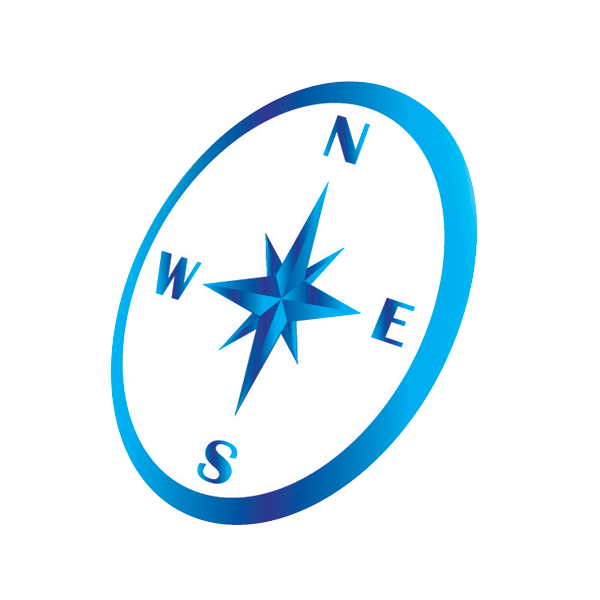 Where do we start?
Elevator Speech
What does DKG stand for? 
What do its members do?
What does DKG mean to me?
What is our destination?
Types of Membership
Active
Collegiate
Reserve
Honorary
‹#›
How do we get there?
Support educational/legislative issues. 
Consider women in all areas of education.
Target “key women educators”.
Each one reach one.
Award scholarships.
Increase the visibility of our society.
Present quality programs.
Invite guests to special meetings.
Sponsor educational community event.
Publicize the society.
Recruit
‹#›
ROADMAP for RECRUITMENT
Prospect Card
Buddies
Member information form
1
3
5
2
4
6
Letter of Invitation
Orientation
Induction
‹#›
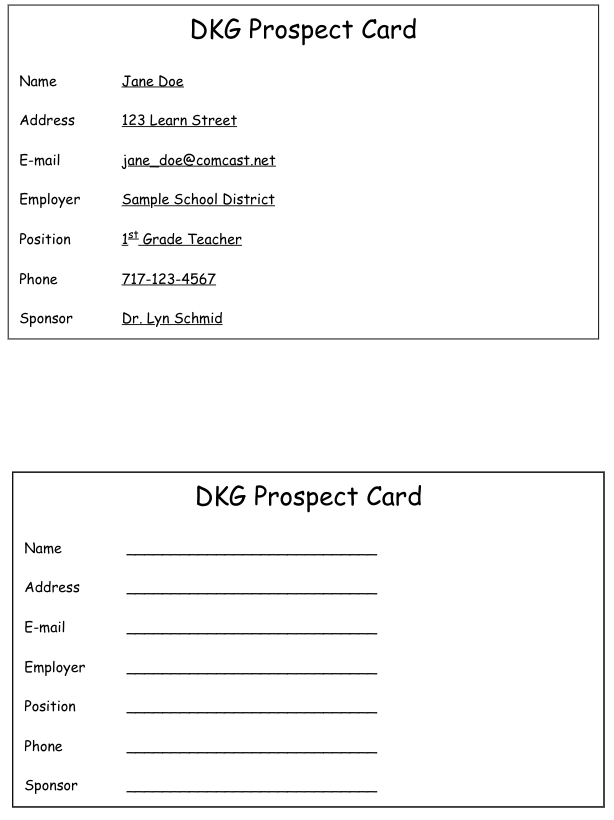 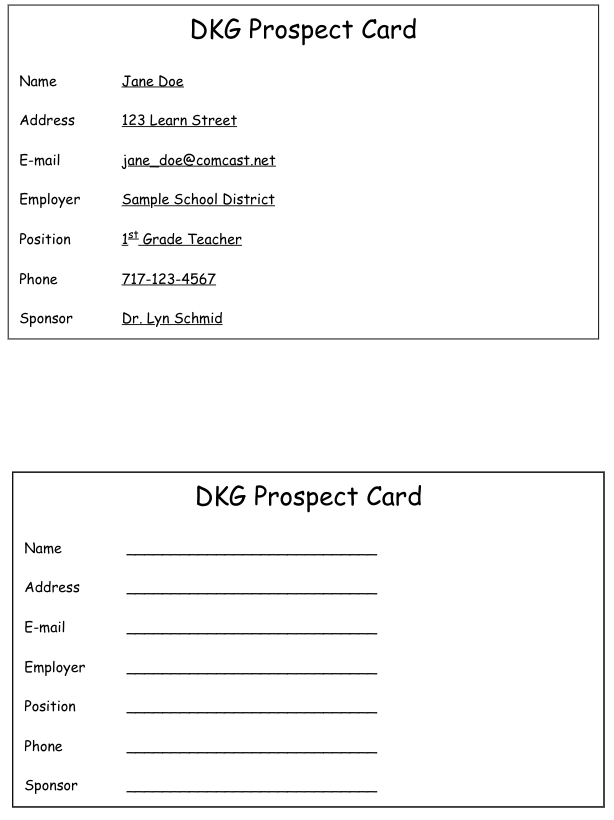 ‹#›
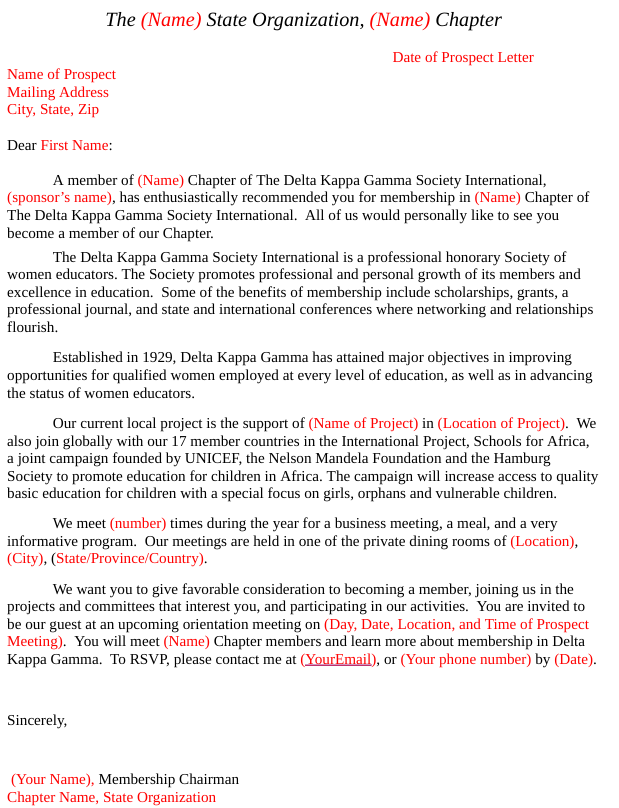 ‹#›
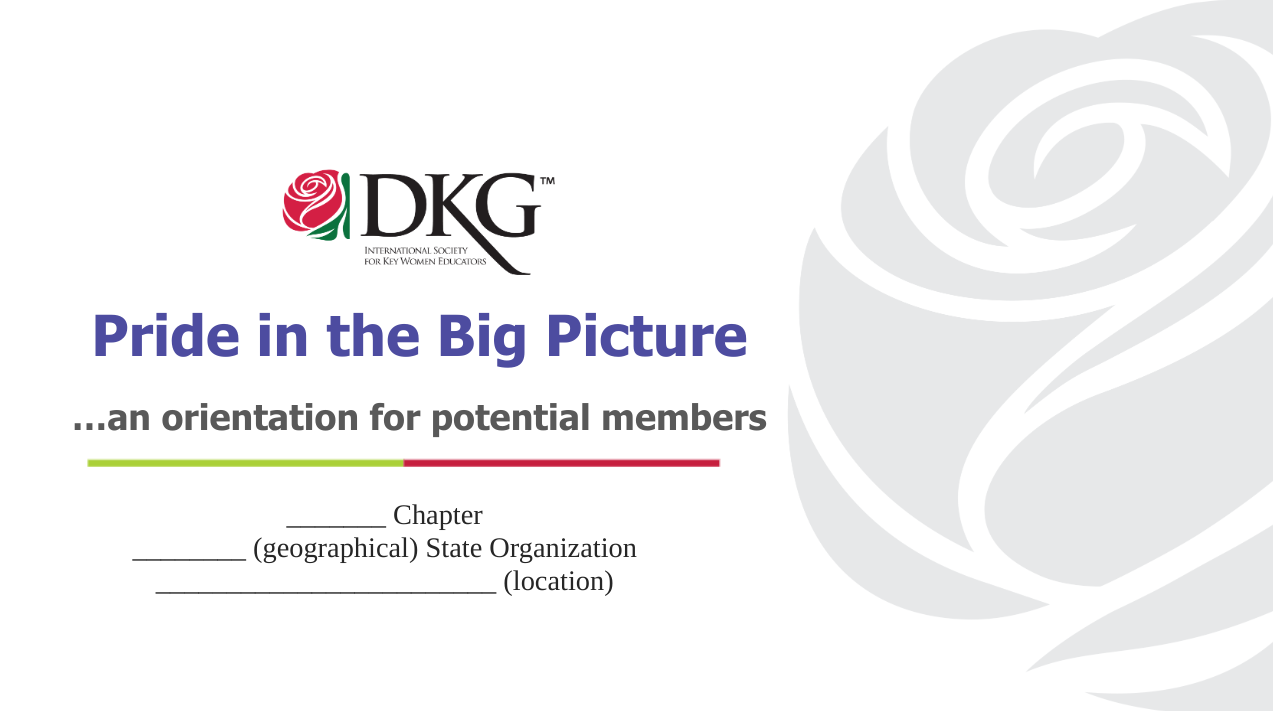 ‹#›
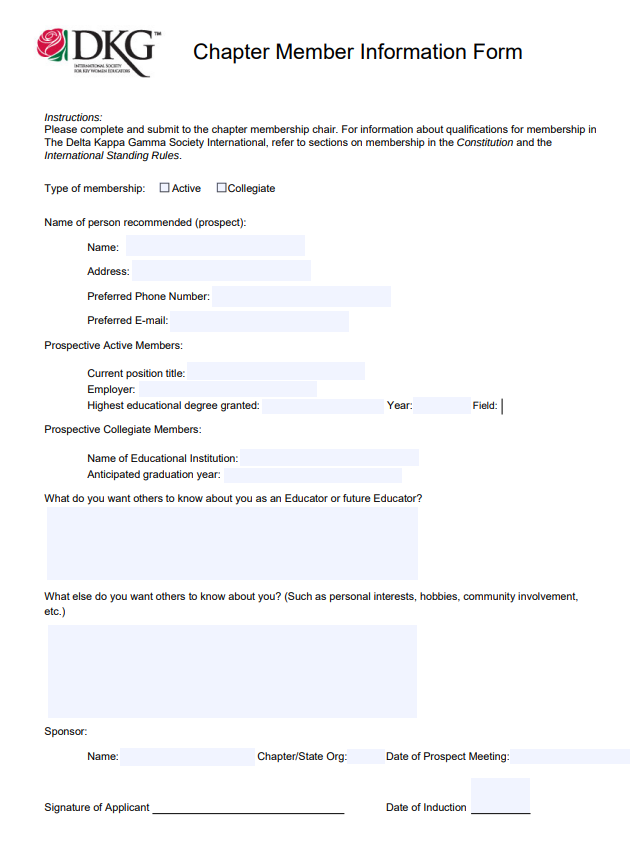 ‹#›
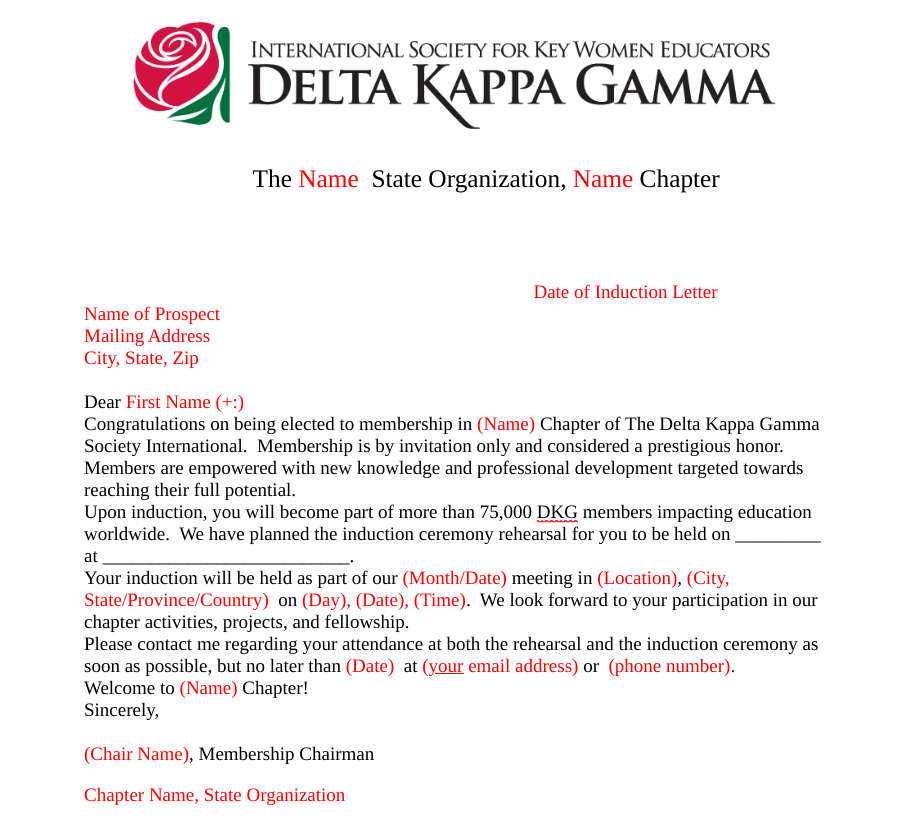 ‹#›
Stay on course
Meaningful programs
Involve all members
Buddy up
Retain
‹#›
Recalculating
Annie Calling
Reinstate
‹#›
Let's remember that DKG is more than numbers.  Yes, we want to grow but let us  look inside each chapter and see what we are doing to keep members and build our chapters.  What can you do to build a positive team spirit and continue on with the passion and determination of our founders?  What does DKG mean to you?
‹#›
Membership GPS
https://www.dkgtexas.org/membership-committee.html
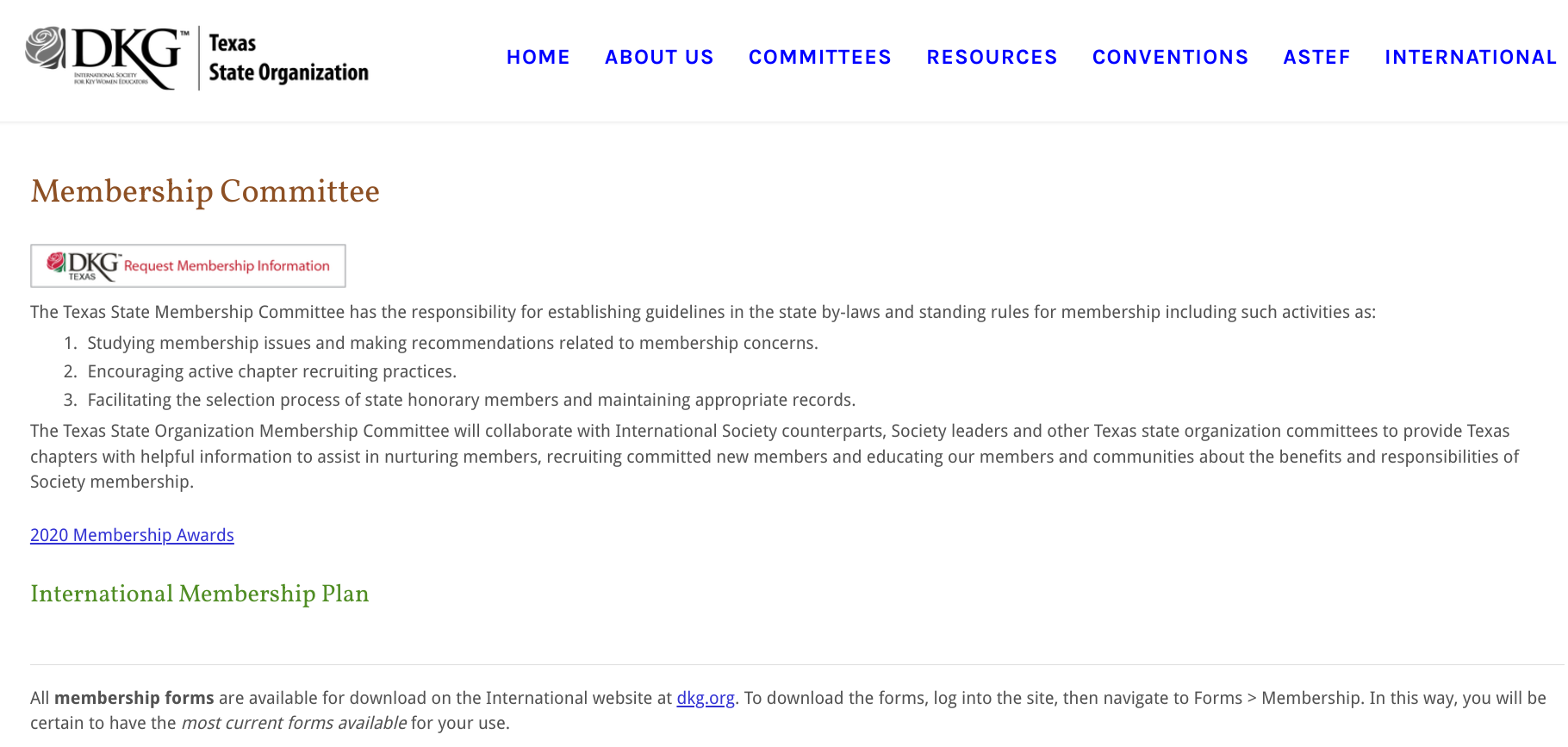 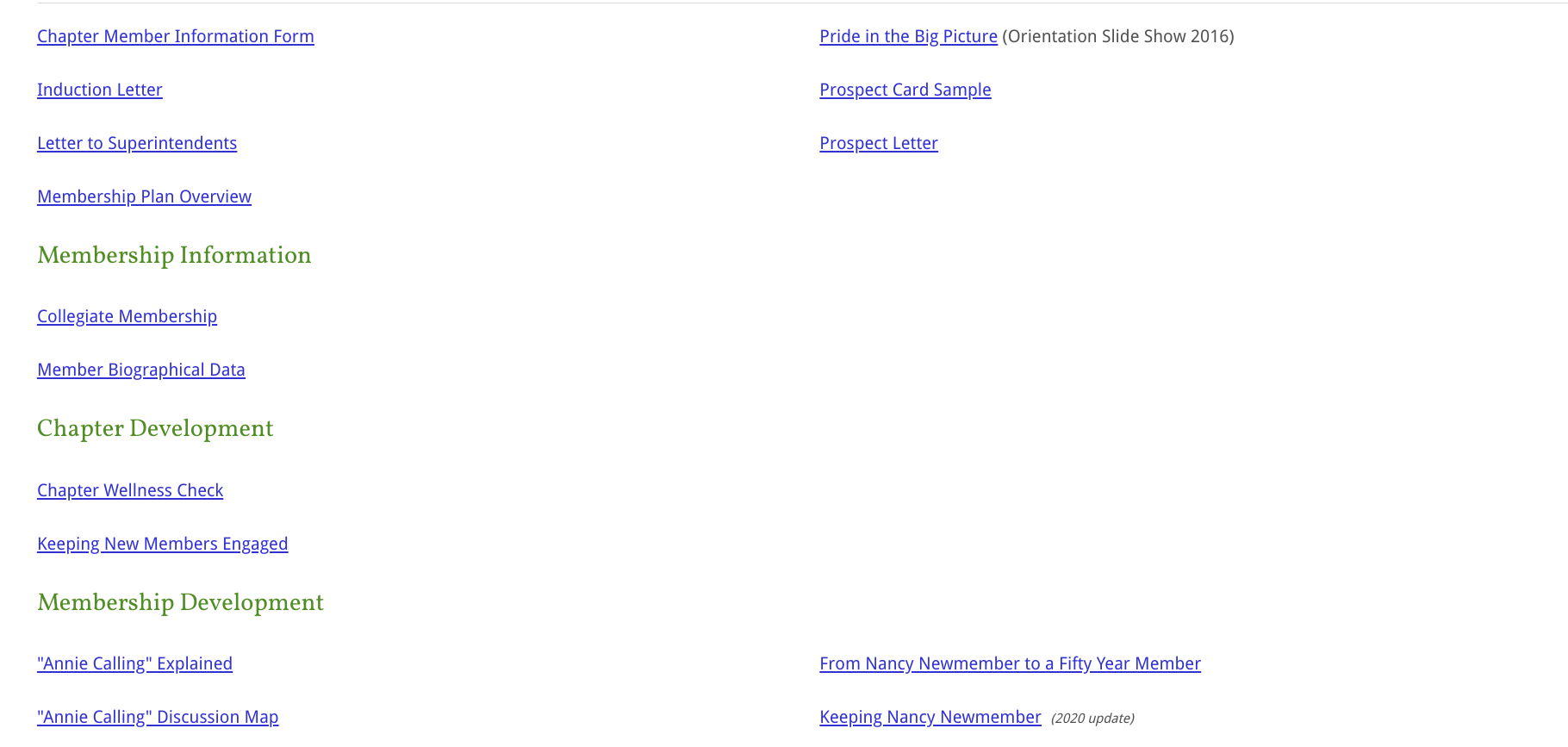 ‹#›
Slides created by Lori Shontz
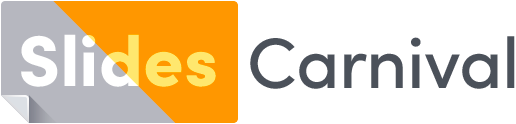 Free templates for all your presentation needs
‹#›